EKFI PLUS:Innovation through cooperation
Mixed Reality in Print, Sign & Packaging Media
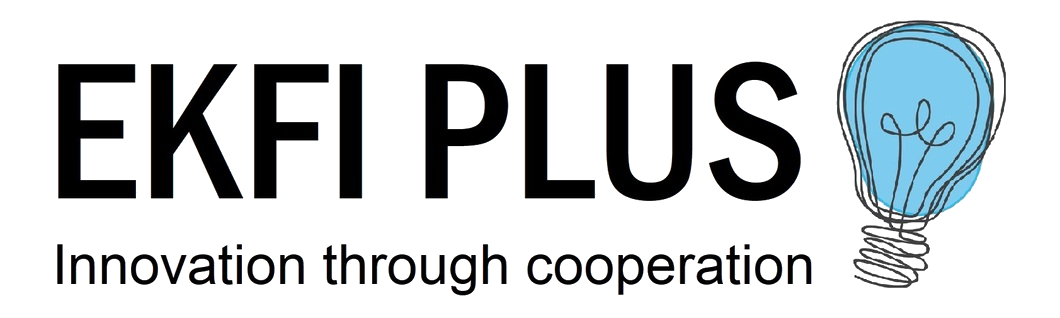 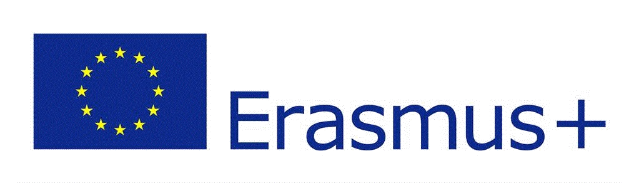 WP4 – Meeting Barcelona January 2024
Work Package 4: O4 - Mixed Reality in Print, Sign & Packaging Media
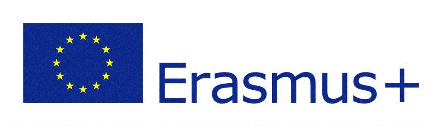 Team
Belgium
Bart Calis
Frederick Roegiers
Maurits Hagemans
Nicky Malfliet (coordinator)
Estonia
Aivo Brenner
Allan Aberut
Greece
Anastasios Politis
Georgio Gamprellis
Pinelopi Nikitopoulou 
Spain
Joan Marc Adell
Joan Sans
Development Team Meetings
14th & 15th June 2023 (Ghent)
29th June 2023 (online)
2nd October 2023 (online)
Week of 6th November 2023 (online)
2nd or 3rd week January 2024 (online)
30th & 31st January 2024 (Barcelona)
Progress
To do
Doing
Arrange content in formats and one structure
Brainstorm
Chapters
Work distribution
Educational objectives
Content collection
O4 – Mixed Realityin Print, Sign, & Packaging Media
Use Case Development
AI Exploration
Workflow
Universal Checklist for Printing
Structural Design
Production of Print, Packaging, and Signage
X-reality
1. Use Case Development
All use cases are about a (local) music or cultural festival.
Use cases will be used in the next chapters.
2. AI ExplorationAllan, Frederick & Olivier
Overview of AI, as guideline for students.
Exploring the integration of AI tools and technologies in the production process.
Showcasing how AI can automate structural design, optimize material selection, and enhance overall efficiency.
3. WorkflowJoan, Joan Marc
Understanding significance of packaging within the print industry.
4. Universal Checklist for PrintingAllan, Aivo
Creating a comprehensive checklist for working with packaging machines, emphasizing safety protocols and guidelines.
Providing essential knowledge on different materials used in packaging and their properties.
Missing Teachers Manual 
Missing Resources
5. Structural DesignJoan, Joan Marc, Bart, Allan, Olivier, Frederick
Structural design of packaging and/or sign
3D software
Missing Teachers Manual 
Missing Resources
6. Production of Print, Packaging, and SignagePinelopi, George
Understanding the practical aspects of print, packaging, and signage production.
Exploring techniques, best practices specific to these areas within the industry.
7. X-realityOlivier, Frederick
Introducing the concept of augmented reality (AR) in packaging production.
Exploring methods such as scanning QR codes, RFID tags, or other digital markers to unlock additional AR content for enhanced user experiences.